Mock modularity of Calabi-Yau threefolds
Khalil Bendriss
Laboratoire Charles Coulomb, Montpellier
October 2024


Based on joint work with Sergey Alexandrov
arXiv:2411.17699
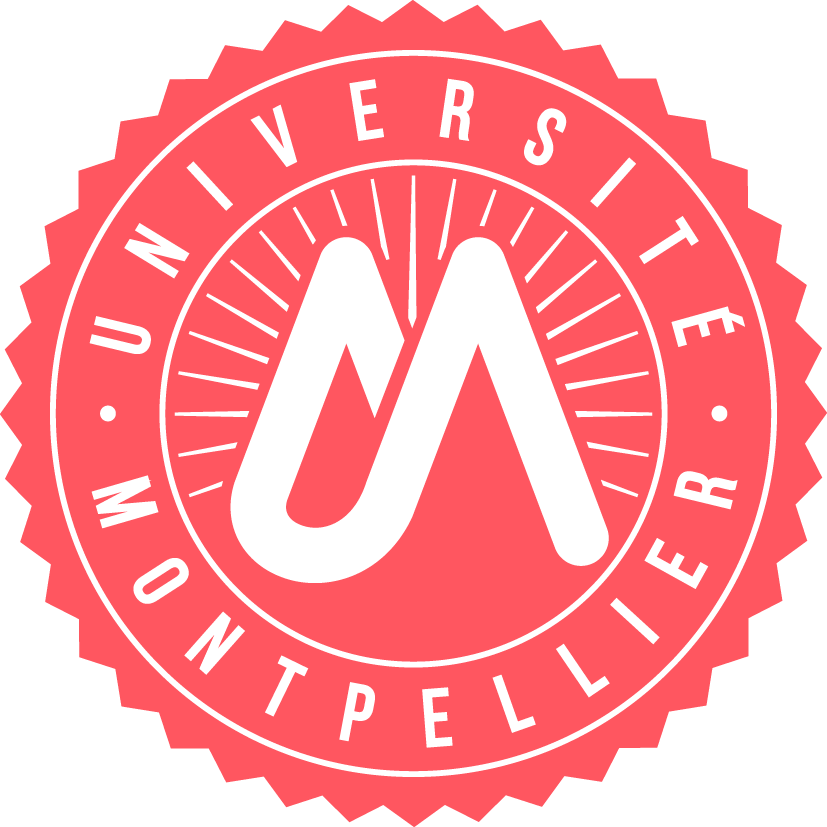 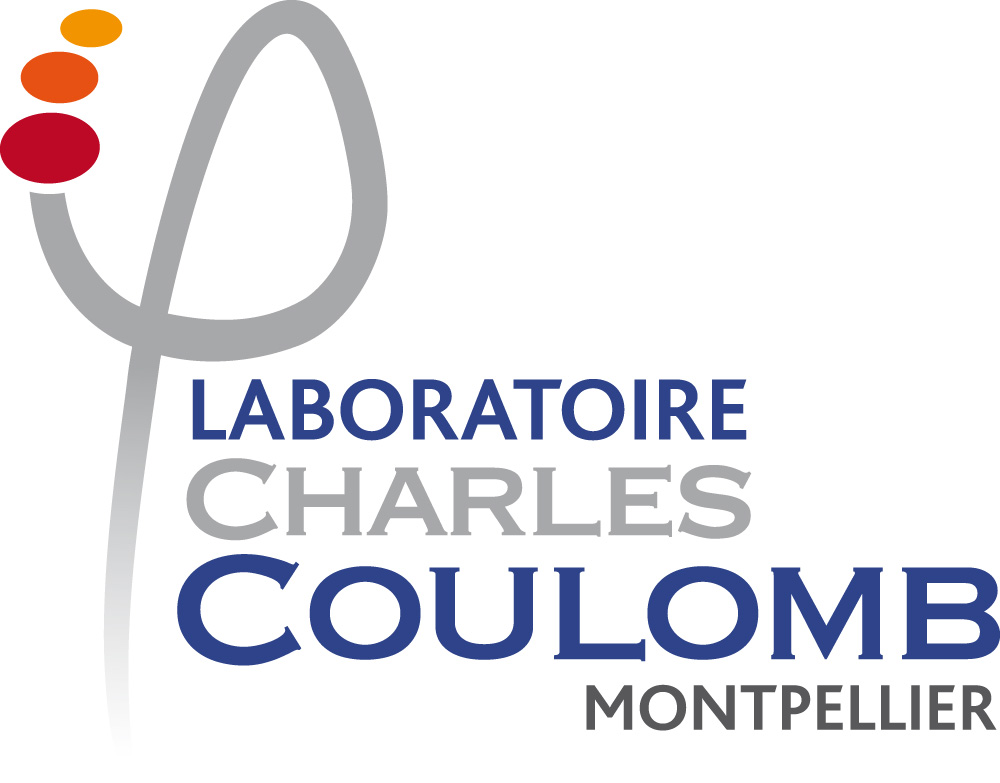 Black holes
How to compute ?
1
[Speaker Notes: Motivate and raise interest]
Type IIA compactified on a Calabi-Yau X
Branes wrapping cycles on X
Donaldson-Thomas (DT) invariants.
4d N=2 SUGRA
Modularity properties
BPS black holes
Very rigid constraints
Count # of Black Hole microstates (entropy).
3
[Speaker Notes: Low resolution, big picture of the talk.]
Outline
Modularity

DT invariants

Constraining the generating function
[Speaker Notes: Modularity and how it’s closely related to tori
Define the objects of interest and how modularity appears in string theory
Study the generating function using modular constraints.]
Outline
Modularity

DT invariants

Constraining the generating function
[Speaker Notes: Modularity and how it’s closely related to tori
Define the objects of interest and how modularity appears in string theory
Study the generating function using modular constraints.]
Tori, lattices and the modular group
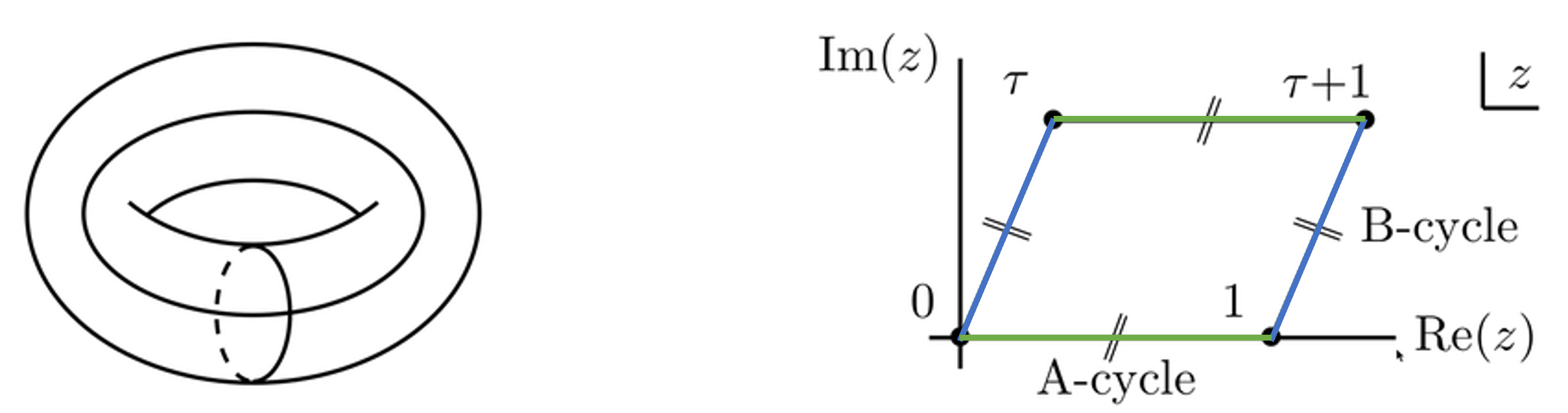 Keeps the torus invariant
The modular group
Preserves the orientation
Modularity ?
4
[Speaker Notes: Doubly periodic lattice < -- > torus
\tau is a modulus: two inequivalent tori have different \tau
Global transformations of \tau that keep the torus invariant
Well defined fcts on the torus]
Modular forms
Properties
Characterestics
Modular forms have a Fourier expansion:
5
[Speaker Notes: Holomorphic and upper half plane
Transformation property
K is the weight
Fourier expansion 
Finite dimensional vector space
Define a few generalizations]
Mock modular Modular forms
Properties
Characterestics
They have a completion:
6
[Speaker Notes: Keep the holomorphicity property
Anomaly in the modular transformation 
Anomaly fully determined by a function g called the shadow
Function g is modular of weight 2-k
We can define a completion that transforms properly under modular transformations 
We lose holomorphicity.
Form a finite dimensional vector space
This is depth 1 mock modular forms]
Depth 1 Mock modular Modular forms
Properties
Characterestics
They have a completion:
7
[Speaker Notes: Swipe]
Properties
Characterestics
They have a completion:
8
[Speaker Notes: The only thing that changes is that g is now required to be of depth n-1. Inductive definition.]
Vector-Valued(VV) Modular forms
Properties
Characterestics
Modular forms have a Fourier expansion:
9
[Speaker Notes: Another gen is VV 
Holomorphic again
Consider vector valued fcts and allow for linear combinations in the transformation law. 
M is called the multiplier system and it’s a representation of the modular group. 
Also has Fourier expansion
We keep the finite dim vec space]
Modularity recap
Outline
Modularity

DT invariants

Constraining the generating function
[Speaker Notes: Modularity and how it’s closely related to tori
Define the objects of interest and how modularity appears in string theory
Study the generating function using modular constraints.]
The Donaldson-Thomas (DT) invariants
DT invariants
Count # of Black Hole microstates (entropy).
Type IIA compactified on a Calabi-Yau X
9
[Speaker Notes: Type IIA compact on CY
We have top inv we denote \Omega
They count D6D4D2D0 brane bound states
Restrict to b_2=1 which allows p and q to be scalars not vectors.
These top inv count BPS black holes in the low energy theory
The generating function of these inv has nice properties, let’s define it.]
Defining the generating functions
Rank 0 DT invariants
Spectral flow symmetry.
Modular properties!!
D6-brane charge
10
[Speaker Notes: Restrict to Rank 0 DT
This means D6 charge = 0. 
\gamma = 
Use spectral flow symmetry to trade q,q_0 for \mu q_0hat 
\mu takes finite nb of values and will be a vector index for our fcts
Q_0 hat takes infinite nb values and will serve for summation
Define rational DT invariants 
They only dépend, through spec flow, on q_0 hat \mu and p
Define generating fct by summing over q_0hat. We see that q_0hat is bounded from above, that’s the bogomolov bound which says that invariants vanish for q_0\hat >q_0hat max. 
p labels different functions
\mu is a vector index]
A torus in type IIA ?
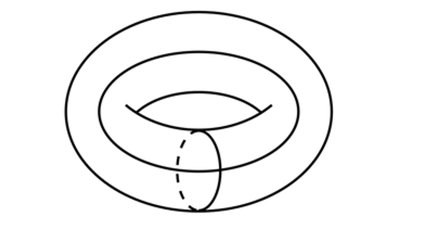 Type IIA
Type IIA
M-theory
Symmetry under action of the modular group
Moduli space (vector multipliet)
Instanton corrections
Pointlike (instanton)
Donaldson-Thomas invariants.
11
Outline
Modularity

DT invariants

Constraining the generating function
[Speaker Notes: Modularity and how it’s closely related to tori
Define the objects of interest and how modularity appears in string theory
Study the generating function using modular constraints.]
For p=1
For p=1
Higher p
[S.Alexandrov, B.Pioline ‘18]
Completion equation
Let’s look at an example
12
[Speaker Notes: For p=1
For generic p
Completion equation
R are known functions. Will always be written in red.]
The modular ambiguity
Example:
Solution: compute a few DT invariants (specifically the polar terms) and fix the modular ambiguity
13
Two-step approach
Any solution
The modular ambiguity
14
Disentangling the ambiguity
Ansatz to extract the dependance of the generating functions on lower rank ambiguities
Anomalous coefficients
The new completion equation
Completion equation
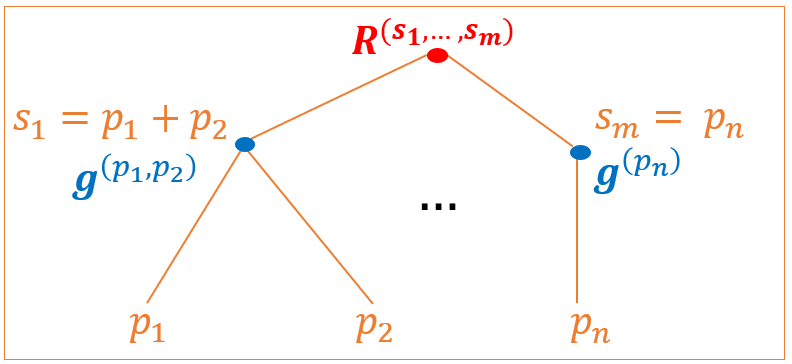 Example:
Indefinite theta series
Definite theta series
Indefinite theta series
!!!!
Kernel: ensures convergence.
Holomorphic
Modular
Example:
Our lattice doesn’t have null vectors.
Extend the lattice.
Recipe for solution:
Extend to solve.
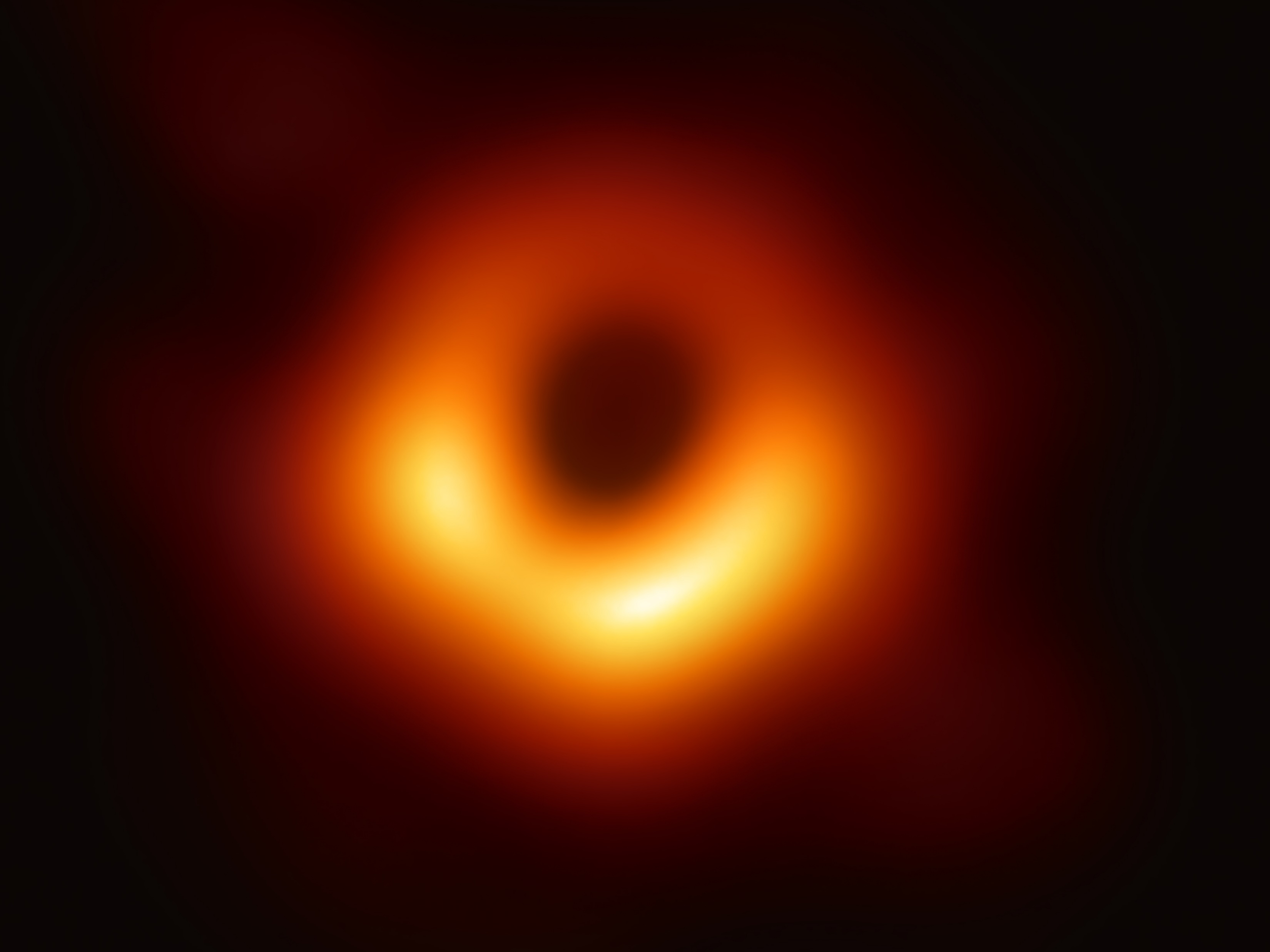 Black hole microstates
Ansatz
Compute few DT invariants
Refinement
Lattice extension
Modular derivatives
Solve the equation with indefinite theta series
Conclusions
Type IIA compactified on a Calabi-Yau X
Branes wrapping cycles on X
Donaldson-Thomas invariants.
4d N=2 SUGRA
4d N=2 SUGRA
Modularity properties
BPS black holes
Very rigid constraints
Count # of Black Hole microstates (entropy).
Appendix
Jacobi-like Modular forms
Properties
Characterestics
Automorphy factor
Modularity recap
Modularity recap
Modular forms offer control on the growth of their Fourier coefficients